Маркетинг в управлінні експортно-імпортними операціями
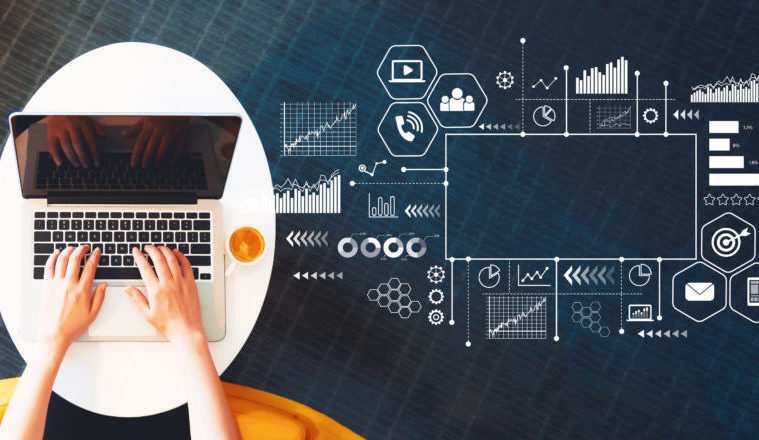 ПЛАН

Роль маркетингу у зовнішньоекономічній діяльності підприємства.
Відбір та вивчення іноземних партнерів під час виходу на зовнішні ринки.
Стратегічні бізнес-одиниці та стратегічні зони господарювання.
1. Роль маркетингу у зовнішньоекономічній діяльності підприємства
Запорукою успіху будь-якої фірми на ринку є уміння знайти і задовольнити потреби споживачів. Такий підхід  до діяльності фірми відображає сутність маркетингу як філософії бізнесу і передбачає орієнтацію її діяльності на задоволення потреб споживачів як єдину можливість досягти цілей, пов'язаних із прибутком, проникненням на нові ринки та розвитком фірми.
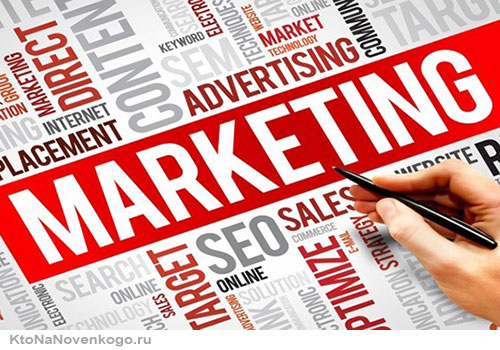 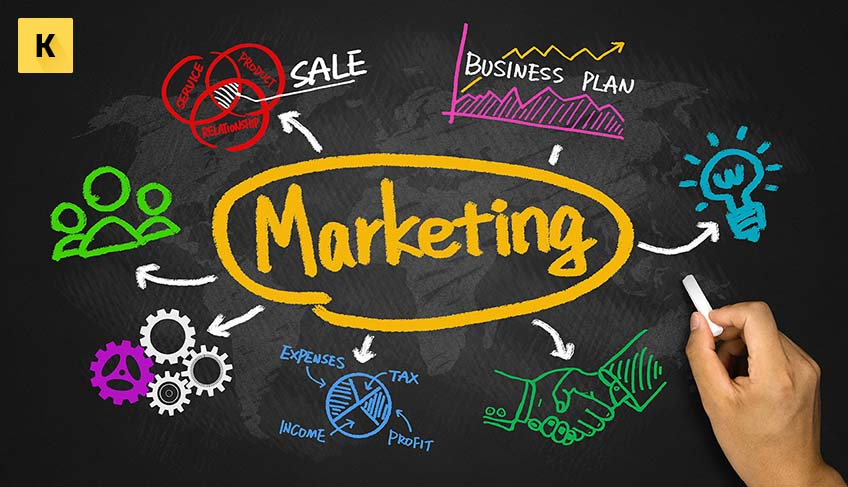 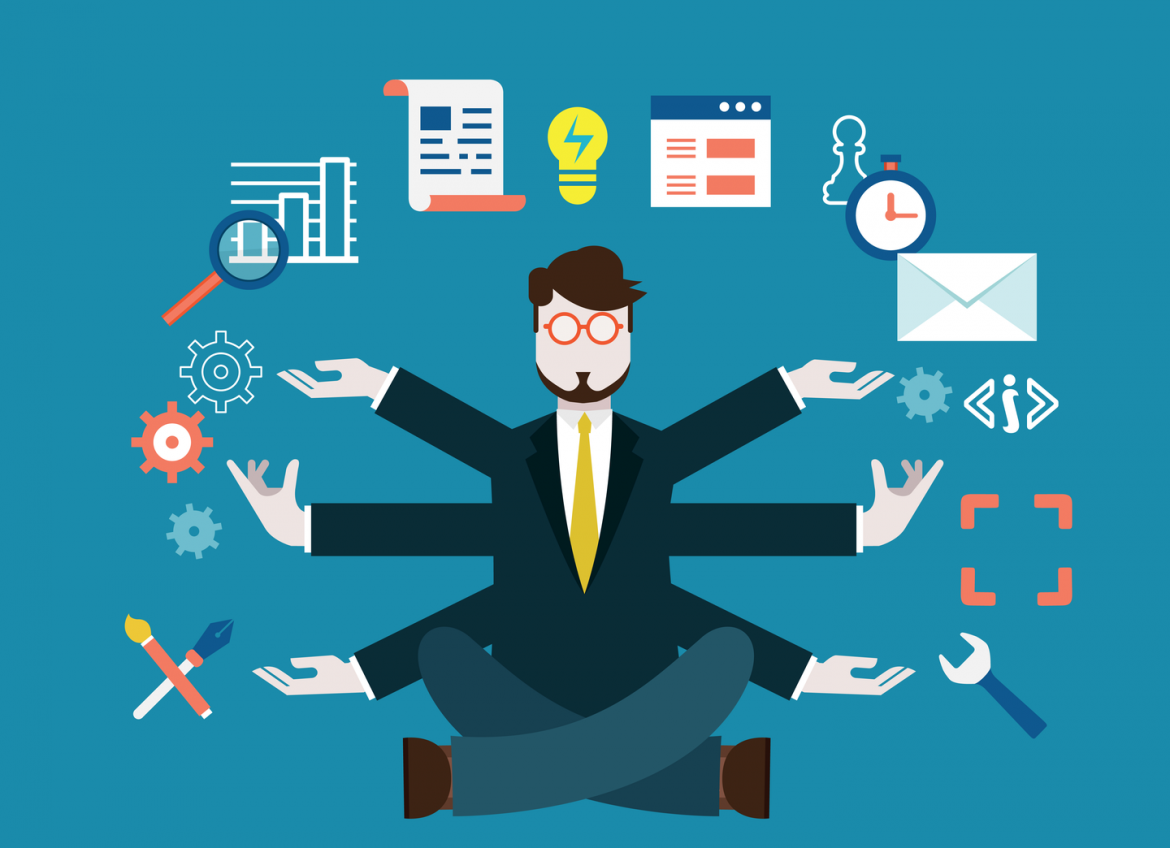 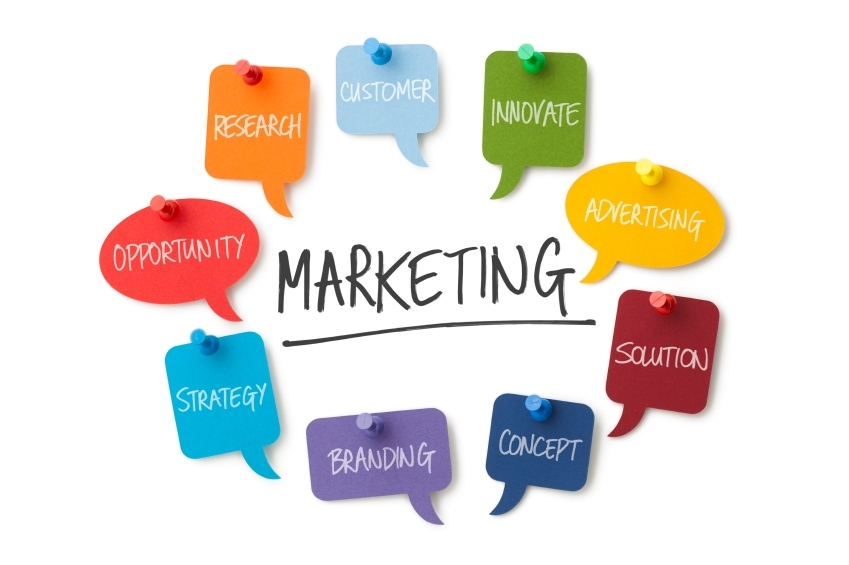 З іншого боку, маркетинг - це вид діяльності, функція менеджменту, спрямовані на інформаційне забезпечення прийняття управлінських рішень та конкретні дії щодо розробки та управління товаром, ціноутворення, розподілу та просування товарів.
Головним завданням маркетингових досліджень ринків є розробка основних напрямів і методології ринкових досліджень, визначення характеру та джерел необхідної інформації, здійснення контролю конкретних дослідницьких програм, узагальнення отриманих результатів і підготовка необхідних рекомендацій.
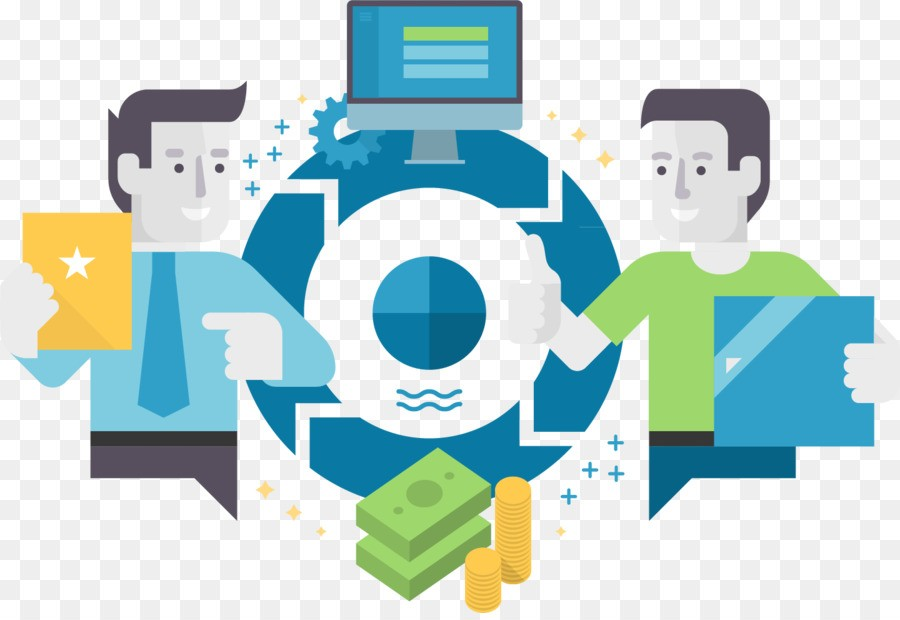 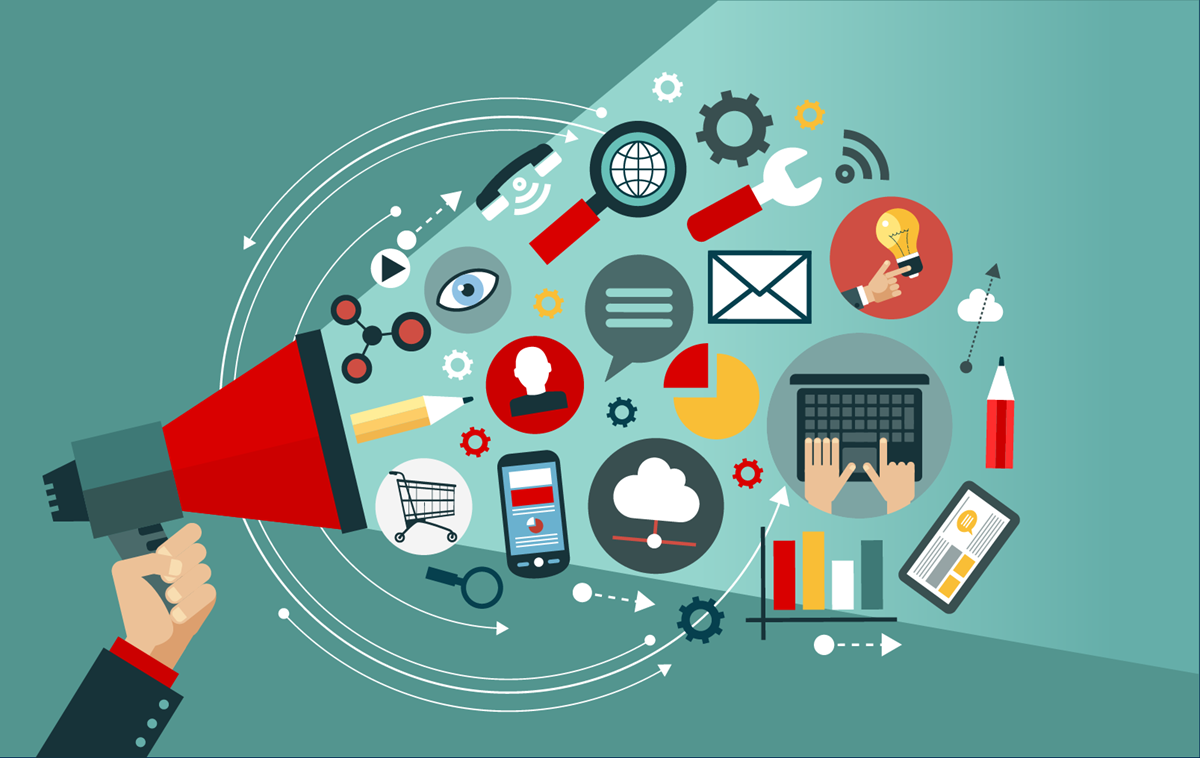 Концепція маркетингу полягає у тому, що вся діяльність підприємства (включаючи програми науково-технічних досліджень, виробництва, капіталовкладень, фінансів, збуту, технічного обслуговування та ін.) ґрунтуються на сучасному стані споживчого попиту та прогнозуванні його змін на перспективу.
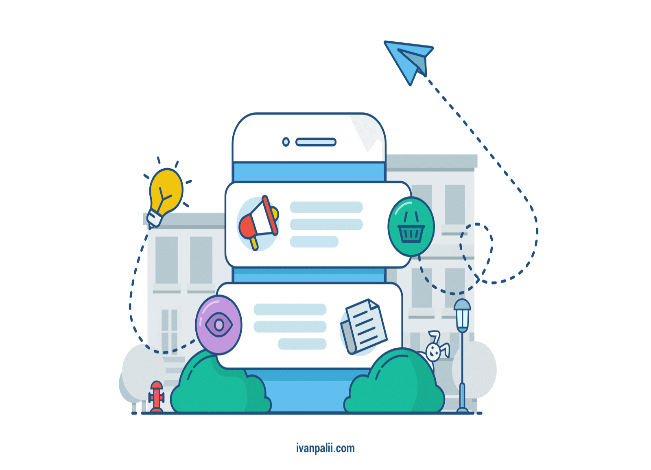 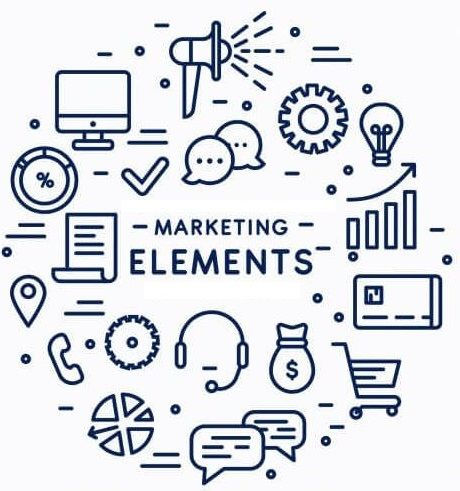 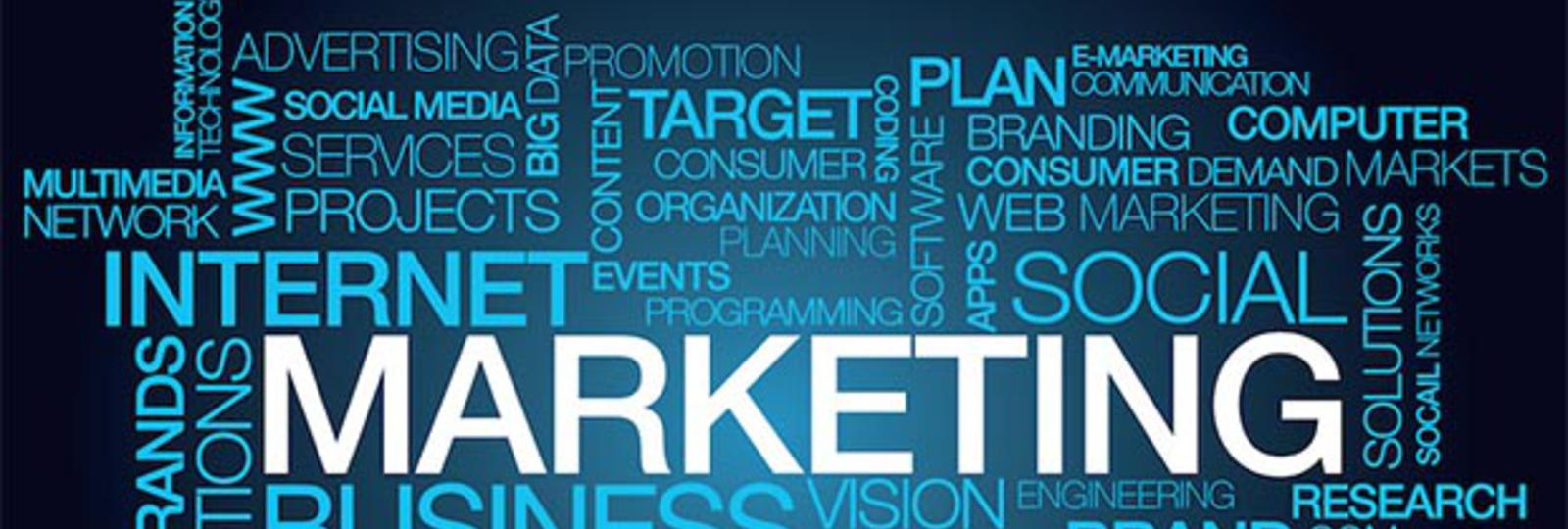 Міжнародний маркетинг входить до переліку функцій, які здійснює підприємство в рамках зовнішньоекономічної діяльності. Разом із тим, це самостійна галузь діяльності підприємства під час виходу на зовнішні ринки. Міжнародний маркетинг можна визначити як систему планування, реалізації, контролю й аналізу заходів, спрямованих на багатонаціональне ринкове середовище та пристосування до його умов підприємства, яке здійснює свою діяльність більш ніж в одній країні.
У розвитку міжнародного маркетингу виділяють такі основні етапи:
1. Традиційний маркетинг. Це звичайний продаж товарів за кордон, коли експортер несе відповідальність тільки до моменту доставки товару. Подальша доля проданого товару його, як правило, не цікавить.
2. Експортний маркетинг. Тут експортер систематично вивчає іноземний ринок і пристосовує своє виробництво до вимог цього ринку, що постійно змінюються.
3. Міжнародний маркетинг. В умовах використання міжнародного маркетингу експортер глибоко вивчає ринок, використовуючи для цього широке коло маркетингових інструментів.
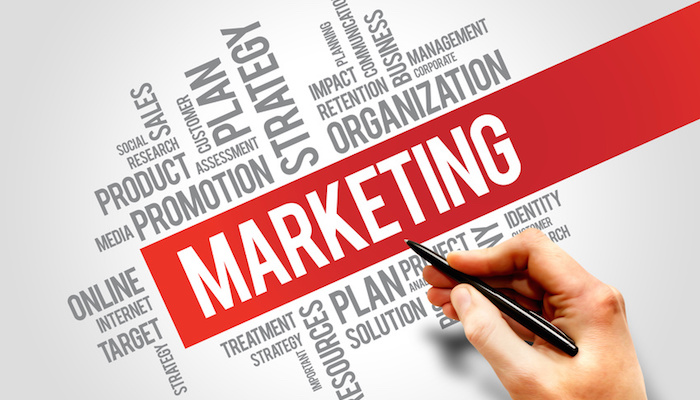 Маркетингова діяльність за кордоном охоплює не лише збут, а й практично всі функціональні сфери діяльності: постачання, науково-дослідницькі розробки, виробництво, фінанси та інші. Міжнародний маркетинг підвищує прибутковість операцій завдяки зниженню ступеня ризику та невизначеності на світових ринках, які значно вищі, ніж на національних. Про це свідчать результати дослідження причин прорахунків та невдач у міжнародному бізнесі, за якими 53 % випадків таких невдач припадає на частку маркетингу, 35 % пов'язані з управлінням, а 12 % - із правовими, виробничими та фінансовими прорахунками.
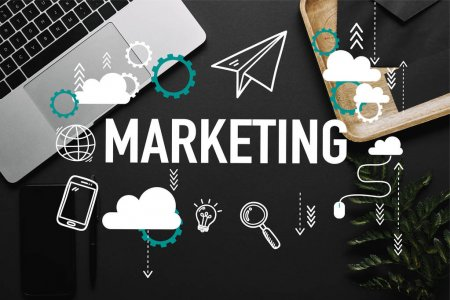 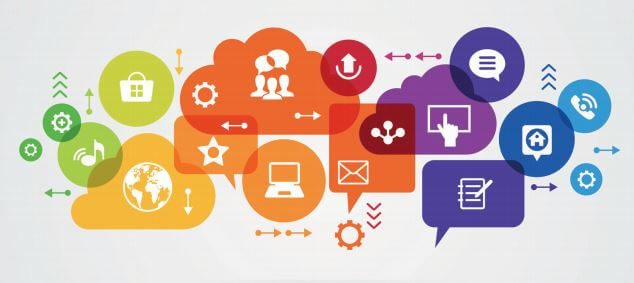 Розробка стратегічної маркетингової програми з реалізації товарів і послуг на зовнішньому ринку є управлінським процесом, який включає такі етапи:
1) характеристика та прогнозування розвитку цільового ринку, аналіз середовища діяльності підприємства та прогнозування тенденцій його розвитку;
2) визначення системи завдань на основі загальних завдань підприємства;
3) визначення пріоритетних напрямів діяльності;
4) сегментація іноземних ринків і вибір цільових сегментів;
5) розробка стратегії виходу підприємства на іноземні ринки та поведінки на них;
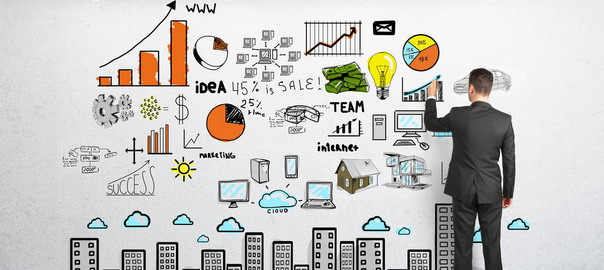 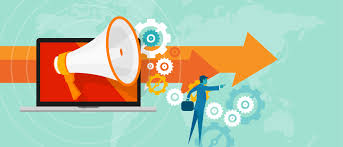 6) розробка заходів маркетингового комплексу, тобто політики маркетингу, зокрема: товарної, збутової, цінової, стимулюючої чи комунікаційної;
7) визначення джерела фінансування маркетингової програми;
8) організація міжнародного маркетингу підприємств;
9) контроль за розв'язанням завдань міжнародного маркетингу та, за необхідності, - коригування стратегії міжнародного маркетингу.
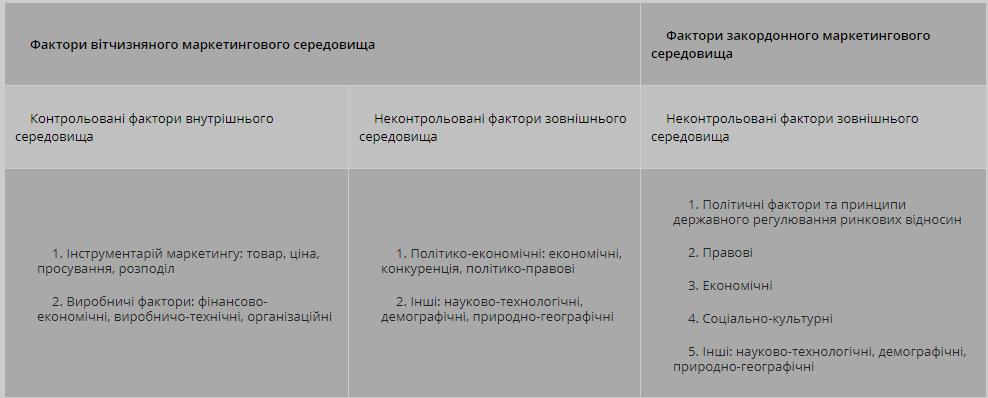 Маркетингові дослідження, що проводяться на зарубіжних ринках, як правило, складаються із двох великих блоків:
дослідження ринків;
 дослідження потенційних можливостей підприємства.
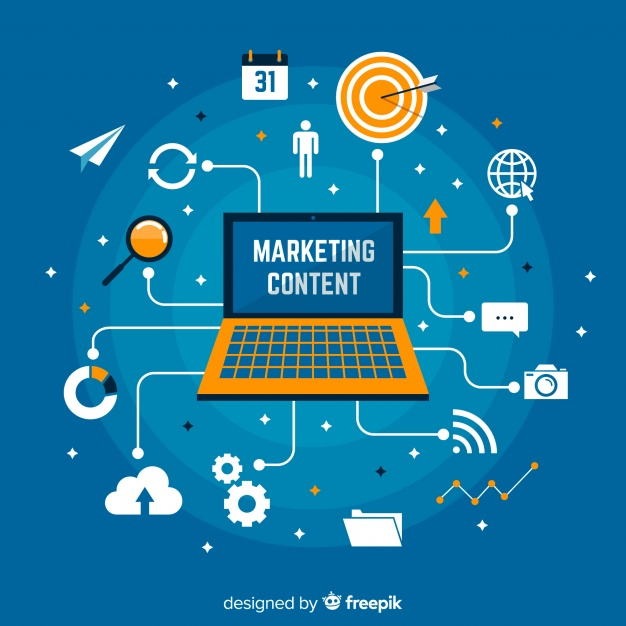 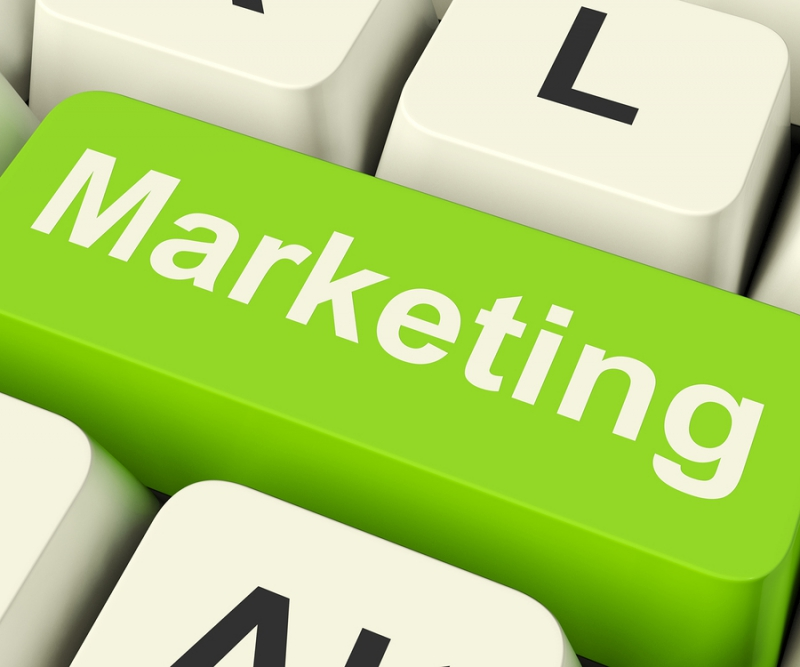 Перший блок дослідження ринків включає в себе такі аспекти:
- вивчення й аналіз умов ринку;
- аналіз попиту;
- аналіз пропозицій;
- аналіз вимог споживача до товару;
- аналіз перспектив розвитку ринку;
- вивчення форм і методів торгівлі;
- вивчення і оцінка діяльності підприємств-конкурентів;
- вивчення підприємств-покупців товару, який їх зацікавив;
- вивчення комерційної практики, транспортних, торгово-політичних умов;
- вивчення умов руху товарів та ін.
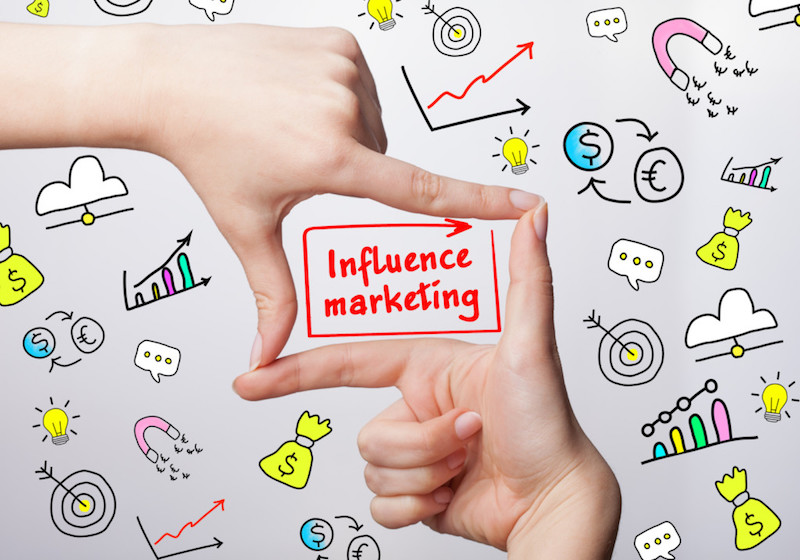 Другий блок - дослідження потенційних можливостей підприємства передбачає:
- аналіз господарської діяльності підприємства;
- аналіз конкурентоздатності підприємства;
- аналіз конкурентоздатності продукції підприємства;
- оцінка його потенційних конкурентних можливостей.
2. Відбір та вивчення іноземних партнерів під час виходу на зовнішні ринки
Класифікація фірм, 
що діють на світовому ринку
Фірми, що діють на світовому ринку , класифікуються за такими критеріями:
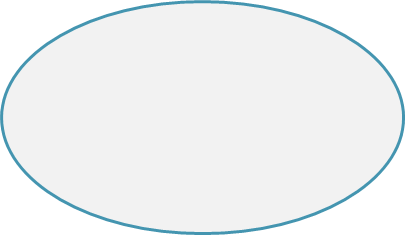 1) Видом господарської діяльності та характеру операцій
2) Правовим становищем
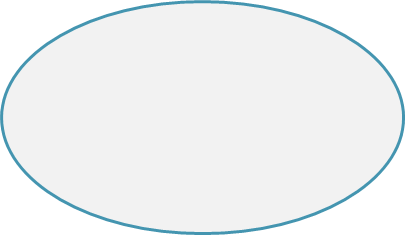 3) Характером власності
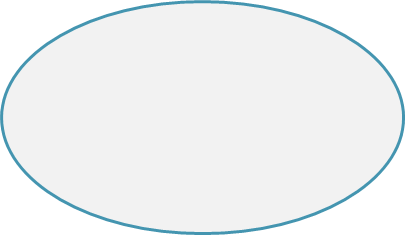 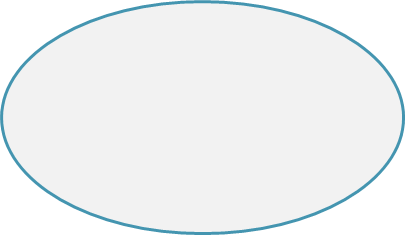 4) Приналежністю капіталу і контролю
5) Обсягом операцій
Залежно від виду господарської діяльності та характеру операцій фірми поділяються на:
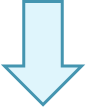 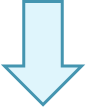 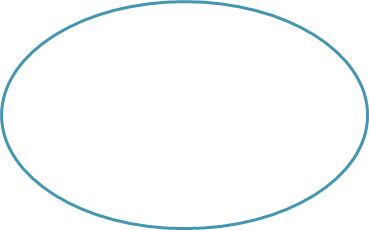 торгові
промислові
транспортні
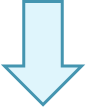 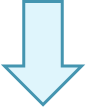 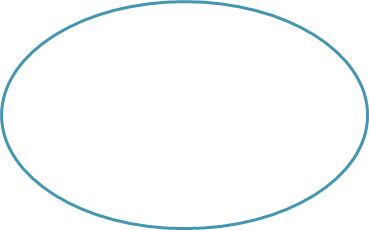 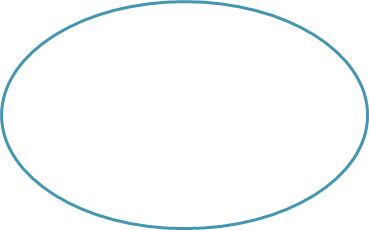 туристичні
інжинірингові
страхові
Промислові компанії складають одну з найбільш багаточисельних груп. 
  До них належать фірми, в яких 50% обігу і більше складає продукція, випущена на власних підприємствах.
   В США, Японії та Німеччині таких компаній 2 млн. Першочергове місце серед них посідають автомобільні, авіакосмічні, машинобудівні, електротехнічні, електронні і приладобудівні фірми.
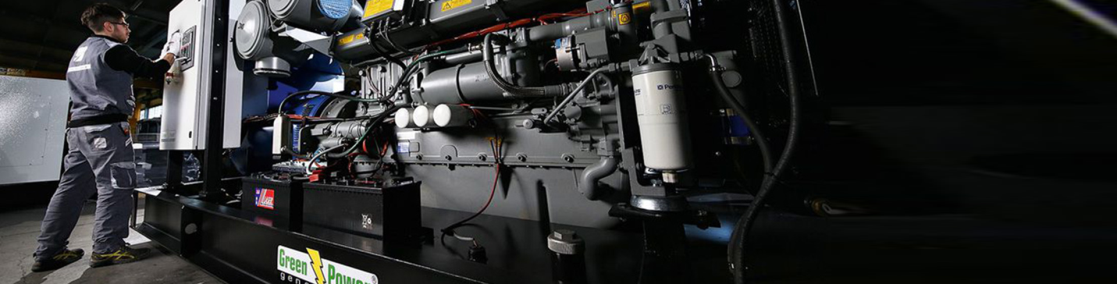 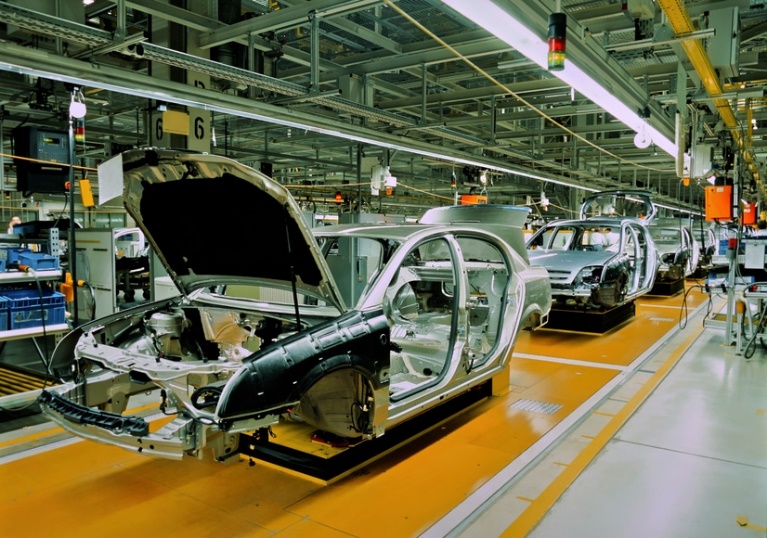 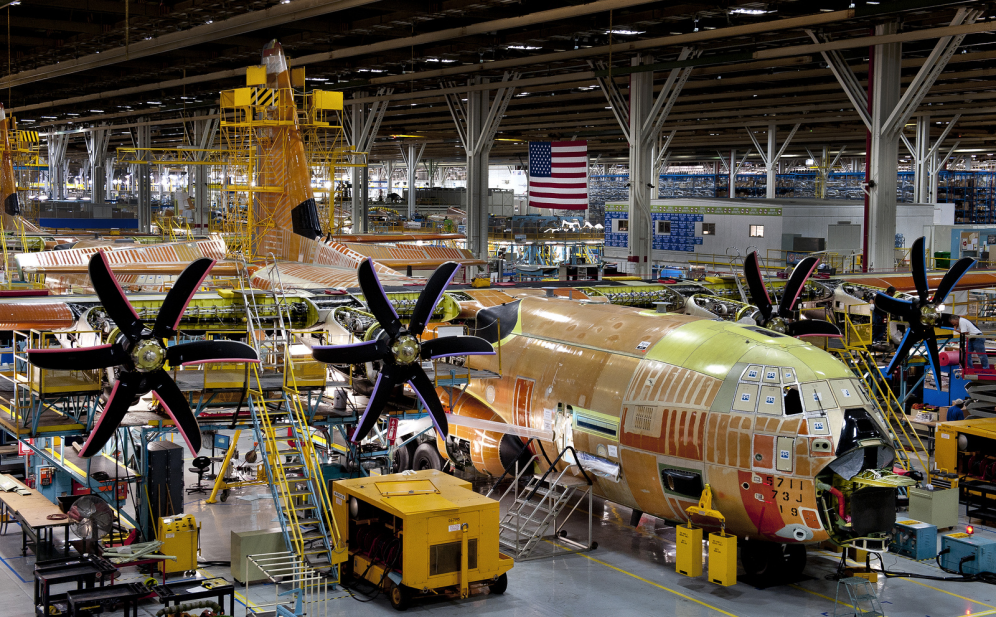 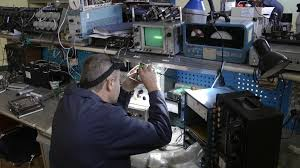 Будь-яка зовнішньоторгова операція українських підприємств починається з вибору партнера, тобто контрагента.Контрагентами в міжнародній торгівлі називають сторони, що знаходяться в договірних відносинах з купівлі-продажу товарів чи надання послуг.
Іноземними контрагентами наших українських підприємств виступають фірми та організації, що являють собою протилежну сторону зовнішньоторгової угоди. Контрагентом експортера виступає імпортер, орендодавця - орендатор, підрядника - замовник і т.д.
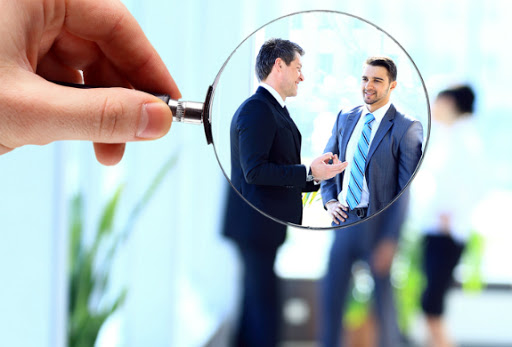 У міжнародній практиці з урахуванням загальноприйнятих методик оцінки потенційних партнерів виділяють такі принципи, які важливо враховувати під час організації цієї роботи:
оцінка ступеня солідності потенційного партнера. Під ступенем солідності фірми розуміють кількісні показники діяльності, масштаб операцій, ступінь і т.д. 
2) оцінка ділової репутації. Ділова репутація фірми визначається тим, наскільки вона добросовісно та скрупульозно виконує свої зобов'язання; який у неї досвід у даній сфері бізнесу; уміння вести переговори на цивілізованому рівні тощо;
3) урахування досвіду минулих угод. При наявності рівноправних умов у потенційних партнерів перевага надається тому, хто добре зарекомендував себе в колишніх угодах;
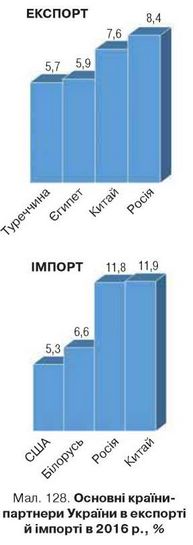 4) урахування стану фірми на зовнішньому ринку, тобто чи є вона посередником або безпосереднім виробником (чи споживачем) продукції. Якщо фірма є посередником, то в такому випадку треба серйозно підійти до вибору посередника.
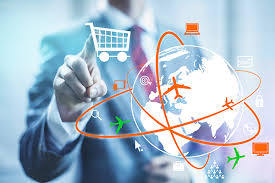 Вибір партнерів на світовому ринку
Вибір партнера визначається:
2) предметом угоди
 (купівля-продаж товару чи надання послуг);
1) характером зовнішньоторгової угоди (експортна, імпортна, компенсаційна і т.д.);
3)  характером предмету угоди (сировинна чи готова продукція, машинно-технічна продукція чи товари народного споживання).
Далі важливо визначити країну, в яку найбільш вигідно експортувати чи з якої найбільш вигідно імпортувати товар (послуги). При порівнянні варіантів  виходу на ринок різних країн беруться до уваги такі критерії:- політична й економічна стабільність в країні;
витрати виробництва;
транспортна інфраструктура;
державні пільги й стимули;
наявність як кваліфікованої, так і відносно дешевої робочої сили;
ємність ринку даної країни;
наявність торгівельних обмежень;
наявність необхідних постачальників сировини, матеріалів.
Вивчення фірм іноземних партнерів
Особливе місце серед джерел інформації займають довідники про фірми. Довідники про фірми поділяються на національні, що охоплюють фірми однієї країни, і міжнародні, що містять відомості про фірми різних країн. Вони видаються інформаційно-довідковими агентствами,  різними асоціаціями, торгово-промисловими палатами. Для докладного вивчення потенційних фірм-партнерів потрібна відповідна інформація. 
   На іноземних ринках є ціла низка джерел, які володіють інформацією про фірми, зокрема:








Наявні також матеріали спеціалізованих інформаційних компаній, періодичної преси, довідки банків, статистичні публікації окремих країн і спеціалізованих органів з економіки в окремих галузях.
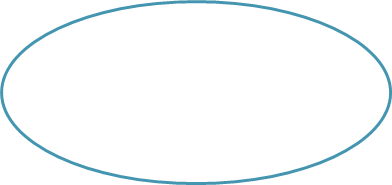 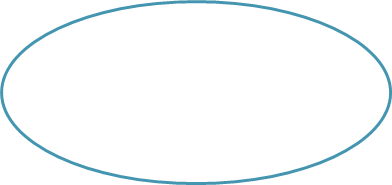 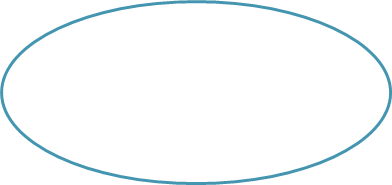 Ювілейні та рекламні видання
каталог
проспекти
Річні звіти
Довідники про фірми мають певні переваги у порівнянні з іншими джерелами інформації:1) вони охоплюють велику кількість фірм;2) є практично єдиним джерелом, у якому відомості про фірми публікуються регулярно і в систематизованому вигляді;3) дають можливість одержати досить повну інформацію про всі аспекти діяльності фірми.
Залежно від призначення і характеру публікацій довідники про фірми поділяються на такі види:
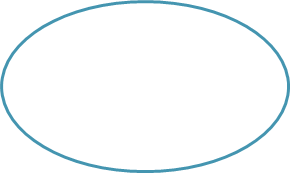 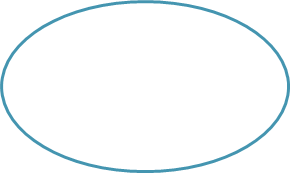 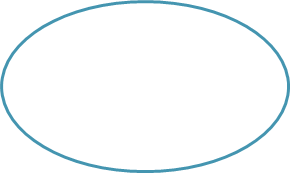 3)Загально-фірмові
2) Товарно-фірмові
1) адресні
4) Галузеві
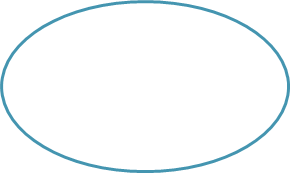 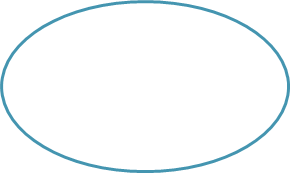 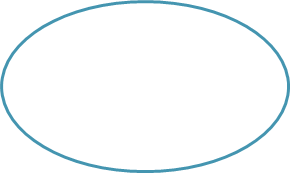 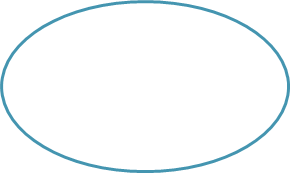 6) за фінансовими зв'язками;
5) за акціонерними товариствами;
7) директорські;
8) бібліографічні
Організація роботи зі збору інформації та вивчення фірм-партнерів
Оперативно-комерційна робота з вивчення фірм має використовувати різні аспекти:
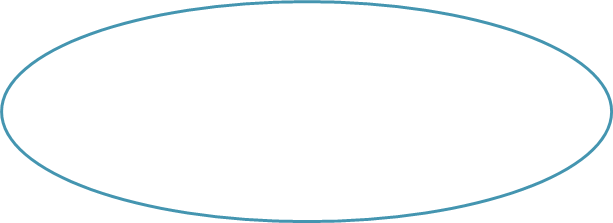 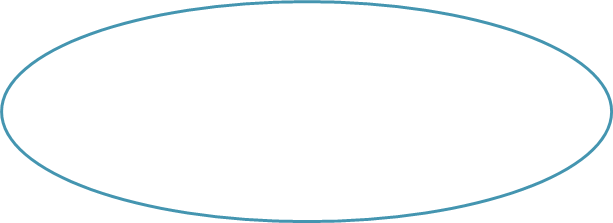 Збір інформації про фірми, 
з якими передбачається підписання угод;
Спостереження за фірмами, 
з якими вже підписані угоди;
Пошук нових 
фірм-партнерів
Питання, за якими підбирається матеріал для досьє, можна поділити на дві групи:1) питання, пов'язані із загальною характеристикою фірми, враховуючи вид діяльності, номенклатуру виробництва та торгівлі, роль фірми на ринку даного товару;2) питання за спеціальними аспектами, пов'язані безпосередньо з підписанням контрактів.
Найбільш цінною інформацією для досьє вважаються відомості, отримані під час особистого знайомства з фірмою. Ці відомості доповнюються інформацією із фірмових довідників.Досьє фірми складається з низки документів. До них належать:1) карта фірми;2) відомості про переговори з фірмою;3) відомості про ділові контакти. 
Карта фірми - це базовий документ. Він являє собою анкету, запитання якої характеризують різні сторони діяльності фірми, а саме:1) країна, поштова адреса, телефон, факс;2) рік заснування;3) предмети торгівлі, виробництва чи характер послуг;4) виробничі потужності, торгівельний обіг, чисельність робітників;5) дані, що характеризують фінансовий стан фірми;6) філії, дочірні підприємства;7) найважливіші конкуренти;8) власники, керівники фірми, особи, що мають безпосередній контакт із фірмою;9) товарообіг, у т.ч. на різних ринках;10) негативні сторони, що характеризують фірму (невиконання зобов'язань, рекламації, арбітражні й судові справи та ін.).
Важливе місце в досьє посідають"відомості про переговори" та "відомості про ділові контакти". 
Основними формами звітності фірми, які використовуються для аналізу, є:
баланс, 
рахунок прибутку та втрат, 
розрахунок надходжень і витрат грошових коштів.
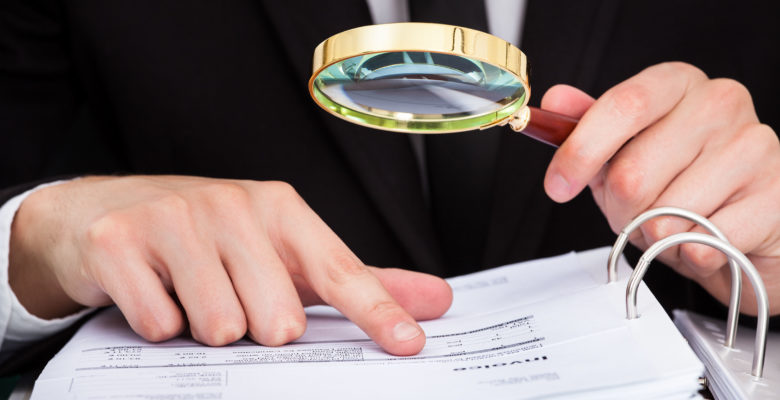 Баланс – це документ, що відображає у вартісному вираженні активи фірми та джерела їх формування за станом на певну дату, частіше на кінець кварталу чи року. 
Рахунок прибутку та втрат відображає результати господарської діяльності фірми за звітний період і поряд із балансом є важливою обов'язковою формою фінансової звітності акціонерних товариств.
Рахунок надходжень і витрат грошових коштів дозволяє визначити обсяг самофінансування та фінансування за рахунок запозичених коштів, поточних капітальних вкладень та інших витрат.
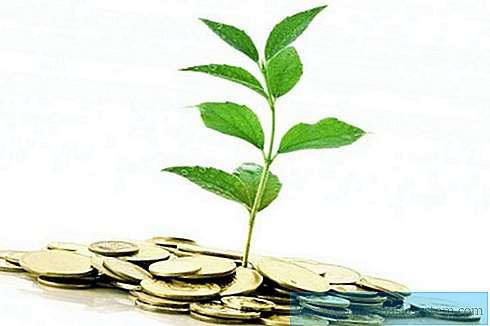 Таким чином, вибір тих чи інших показників, що характеризують фірму, залежить від мети, яку ставить перед собою підприємство під час вибору іноземного партнера.
У будь-якому випадку найбільш важливими факторами, якими необхідно керуватись, є: репутація фірми та її продукції, надійний фінансовий стан фірми, її платоспроможність, а також достатній виробничий і науково-технічний потенціал.
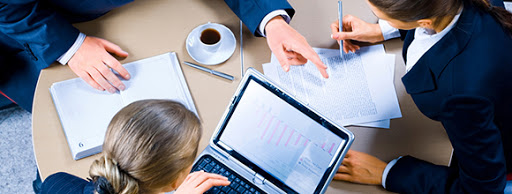 3. Стратегічні бізнес-одиниці та стратегічні зони господарювання
Сучасна концепція стратегічного управління передбачає при розробці стратегії організації виділення стратегічних одиниць бізнесу (СОБ) та стратегічних зон господарювання (СЗГ).

Стратегічна одиниця бізнесу (СОБ) - це внутрішньофірмовий підрозділ або інша організаційна одиниця, яка відповідає за діяльність в одній або декількох зонах господарювання та здатна втримувати конкурентну позицію. Стратегічна одиниця бізнесу – це “фірма у фірмі”, що самостійно планує роботу, визначає стратегію, сегмент ринку, має конкурентів, а також власного керівника, що відповідає за результат діяльності.

Стратегічна бізнес одиниця має відповідати вимогам:
Прагнути обслуговувати зовнішній, а не внутрішній ринок підприємства.
Мати чітко визначене коло клієнтів та конкурентів.
Самостійно вирішувати коли і як виходити на ринок та організовувати ресурсне забезпечення;
Керівництво СОБ самостійно відповідає за прибутковість.
Стратегічна зона господарювання (СЗГ) – це окремий сегмент зовнішнього оточення, на який організація має чи бажає одержати вихід. СЗГ описується безліччю змінних, у тому числі: перспективи росту й рентабельності, очікуваний рівень нестабільності, головні фактори успішної конкуренції тощо. 
Стратегічну зону господарювання визначають такі фактори:
1. Майбутні потреби ринку.
2. Споживачі.
3. Технологія, за допомогою якої буде задовольнятися потреба.
4. Географічний регіон.
З метою визначення факторів, які оптимізують діяльність компанії, було здійснено велику кількість досліджень, що мали на меті визначення особливостей впровадження управлінських заходів діяльності організації, а також створення моделі успішної діяльності. Ці дослідження вилились у цілий ряд інструментів аналізу та підходів з точки зору структури портфеля активів, які широко застосовуються і нині. Одним з найбільш розповсюджених методів є матричний аналіз господарського портфелю. 
Матриця може бути побудована на основі будь-якої пари показників, що характеризують її стратегічні позиції. Інструменти аналізу включають загальновідому матрицю "ріст\частка ринку" Бостонської консалтингової групи, матрицю “привабливість ринку\конкурентоспроможність компанії” McKinsey, матрицю життєвого циклу компанії ADL/LC, матриця компанії Shell/DPM, матриця Хофера-Шендела, модель Майкла Портера.
Матриця “ріст/частка ринку” Бостонської консалтингової групи (BCG)
Матриця “ріст/частка ринку” Бостонської консалтингової групи (надалі матриця БКГ) являє собою двовимірну матрицю горизонтальна вісь показує відносну частку ринку, що займає кожна СОБ, а вертикальна вісь – річний темп зростання ринку. Прийнято вважати, що границею високих і низьких темпів приросту ринку є 10% збільшення обсягів виробництва в рік. Коефіцієнт, що характеризує відносну частинку ринку, змінюється від 0,1 до 1.
Відносною часткою ринку вважається відношення частки ринку даної одиниці бізнесу до частки ринку, що контролюється її основним конкурентом, виражена у відносних одиницях, а не у вартісному вираженні. 
Наприклад, якщо бізнес А займає 15 % від загальної місткості ринку, а частка найбільшого конкурента дорівнює 30 %, то відносна частка ринку для А складає 0,5. Показник відносної частки ринку 0,1 говорить про те, що підприємство займає лише 1/10 від частки, що займає найбільший конкурент.
   Таким чином, якщо підприємство є лідером у відповідній галузі за ринковою часткою, то остання буде більше 1,0 та навпаки, у підприємств, що мають одного або більше конкурентів, що переважають його на ринку – менше 1,0.
У результаті побудови матриці отримуємо чотири квадранти, які образно отримали назви: “зірки”, “дійні корови”, “собаки” і “знаки питання”.
"Зірки" — це ті СОБ, які є ринковими лідерами. Вони приносять організації певний прибуток, але потребують ще більших капіталовкладень. Організація може і не мати "зірок" у складі свого портфеля бізнесу. Якщо ріст ринку уповільнюється, "зірка" перетворюється у "дійну корову".
Основна стратегія "зірок"— стратегія підтримання конкурентних переваг.
"Дійні корови" — такі СОБ, товари яких досягли фази зрілості і приносять великі прибутки за незначних потреб у фінансуванні (оскільки ринок звужується, а не зростає). "Дійна корова" може утворитися із "зірки", якщо ринок її збуту звужується, але підприємство не втрачає конкурентних переваг. Висока ринкова частка "дійної корови" є причиною переваг підприємства у сфері витрат, за рахунок великих прибутків цих підрозділів здійснюється фінансування "зірок" та "знаків питання". Чим більше у підприємства "дійних корів" у складі портфеля бізнесу, тим кращі у нього фінансові можливості. 
Стратегії "дійних корів" - підтримання існуючого стану або “збір врожаю”.
"Собаки" — такі СОБ підприємства, товари яких перебувають на стадії спаду і не мають конкурентних переваг (їхня ринкова частка невелика). Вони приносять незначний прибуток підприємству, який рекомендується інвестувати в розвиток "знаків питання" або підтримання "зірок". Якщо "собака" потрапляє в зону збитків, необхідно виключити її зі складу портфеля бізнесу підприємства.
Стратегії “собак” – стратегія елімінації (виключення) або стратегія розвитку.
"Знаки питання" — це ті СОБ, які діють на швидкозростаючому ринку збуту, але не мають на ньому конкурентних переваг (їхня ринкова частка невелика). Як правило, ці СОБ виробляють товари, які перебувають на початковій стадії життєвого циклу і тому вимагають великих фінансових витрат. Найважливіше питання, яке необхідно вирішити щодо "знаків питання", — чи є можливість у підприємства збільшити їхню ринкову частку. 
Стратегії стосовно "знаків питання" - інтенсифікація зусиль — вкладання коштів у розвиток СОБ або стратегія елімінації (виключення) СОБ зі складу портфеля бізнесу підприємства.
Матриця “ріст/частка ринку” 
Бостонської консалтингової групи (BCG)
Матриця БКГ дозволяє досліджувати рух готівки, потреби в інвестиціях та прибутковість кожної бізнес-галузі, а також вигоди від перерозподілу фінансових ресурсів диверсифікованої компанії між бізнес-галузями (СОБ) з метою оптимізації портфелю бізнесу.